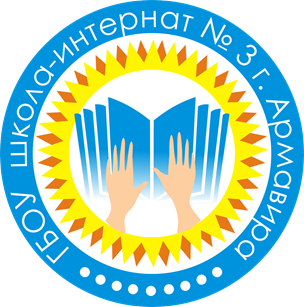 Государственное бюджетное общеобразовательное учреждение Краснодарского края специальная (коррекционная) школа-интернат №3 г. Армавира
Инновационный проект:«Спортивная деятельность обучающихся с нарушениями зрения как способ социальной интеграции»
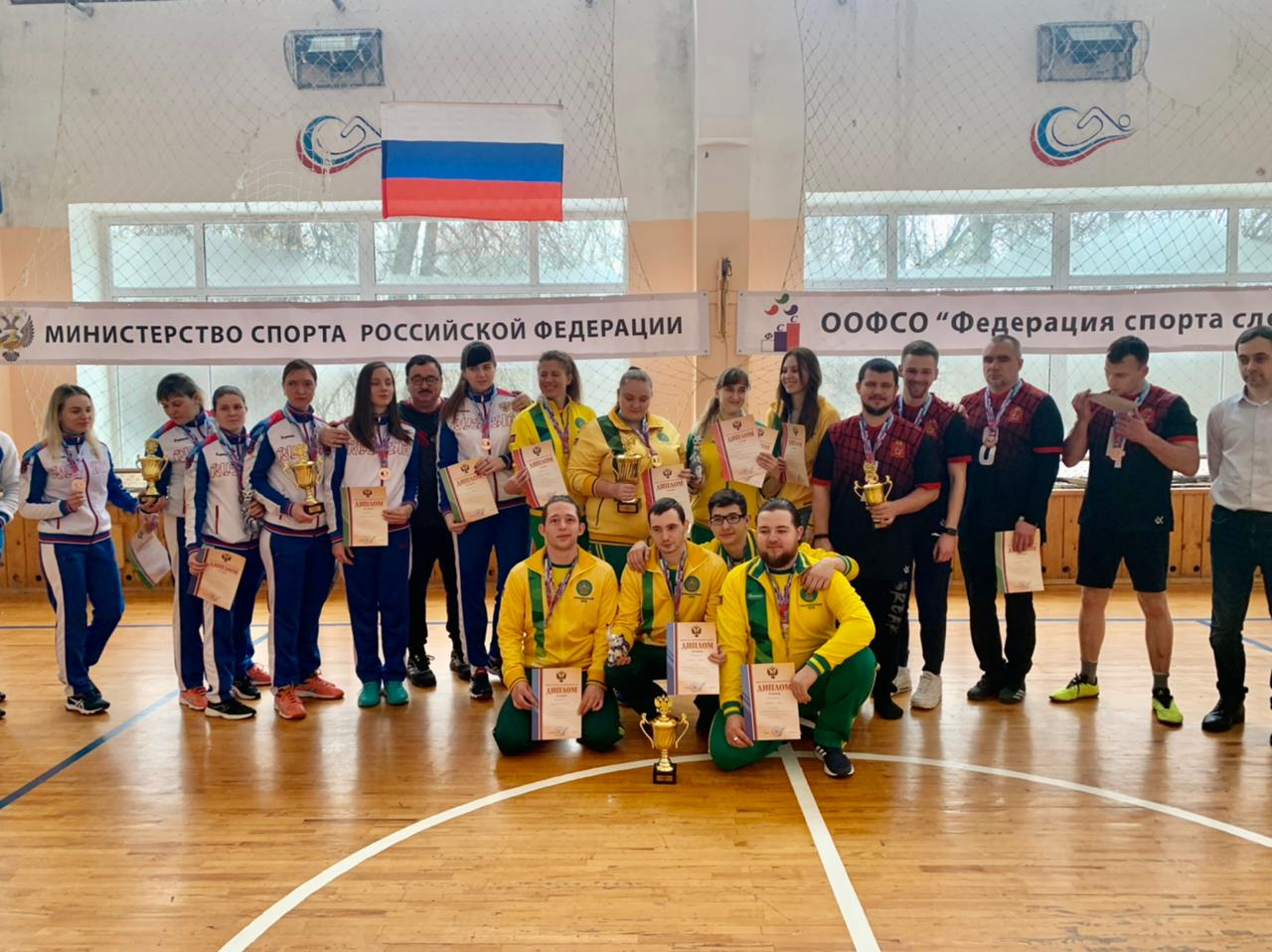 ЦЕЛЬ И ЗАДАЧИ ПРОЕКТА
ЦЕЛЬ:
социальное становление и интеграция обучающихся с ограниченными возможностями здоровья через организацию спортивной и творческой деятельности
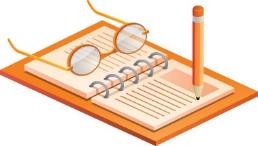 ИННОВАЦИОННОСТЬ ПРОЕКТА
Новизна проекта заключается в том, что развитие компенсаторных функций при обучении детей с нарушениями зрения спортивным и танцевальным движениям приводит к тому, что дети с ОВЗ могут интегрироваться в общество без особых затруднений, а также участвовать в конкурсах и соревнованиях наравне с детьми, не имеющими нарушений здоровья
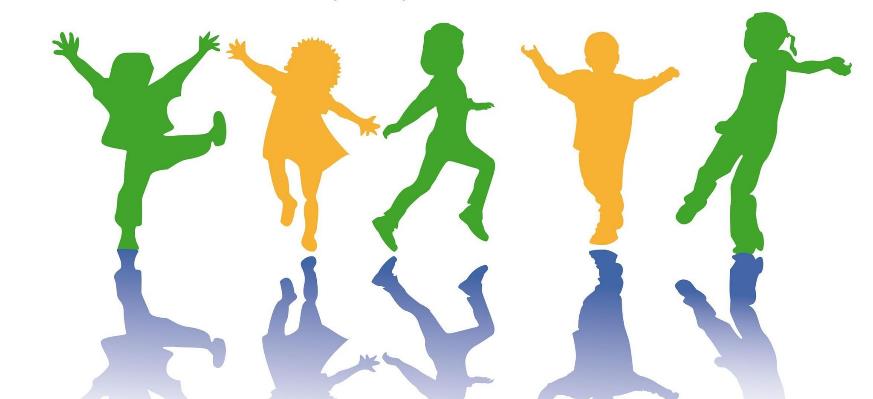 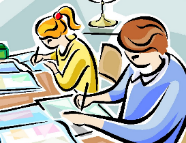 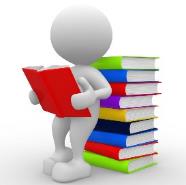 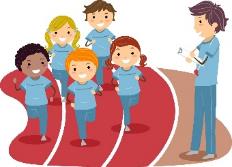 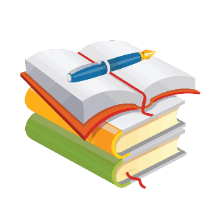 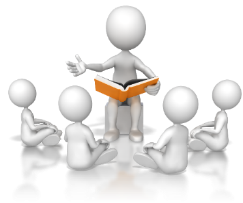 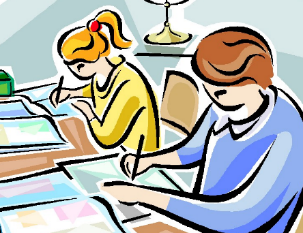 ДИАГНОСТИЧЕСКАЯ ДЕЯТЕЛЬНОСТЬ
Анализ данных, полученных в ходе мониторингов, теоретической, практической, методической, трансляционной деятельности
Освоение компонентов ключевых (универсальных) компетентностей: знаний умений и навыков
(анкетирование)
Проведение анкетирования
школ - сетевых партнеров по их запросу о сотрудничестве
Положительная динамика освоения  участниками образовательных отношений ключевых (универсальных) компетенций; положительная динамика достижений учащихся и учителей, связанных со спортивной деятельностью
Определение уровня сформированности спортивных компетенций обучающихся и (косвенно) учителей; эффективности инновационной деятельности. Выявление перспективы развития ИД
Диагностика показателей физического развития обучающихся с ОВЗ в условиях инклюзивного образования
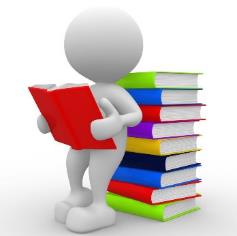 ТЕОРЕТИЧЕСКАЯ ДЕЯТЕЛЬНОСТЬ
Повышение квалификации по направлению деятельности
Изучение нового опыта по теме проекта
Коррекция и совершенствование программы спортивной внеурочной деятельности с целью повышения эффективности социальной интеграции обучающихся с ОВЗ
Сформированность новых
профессиональных
компетенций. Приобретение новой
учебно-методической литературы,
внесение изменений в план реализации проекта
Включение большего числа педагогов в реализацию курса по
спортивной деятельности. Сформированность новых
Профессиональных компетенций
Создание социально-психологических условий, позволяющих обеспечить полноценную интеграцию и личностную самореализацию обучающихся с особыми потребностями в образовательном учреждении
ПРАКТИЧЕСКАЯ ДЕЯТЕЛЬНОСТЬ
Повышение профессиональной компетентности педагогов по вопросам работы с детьми с ОВЗ в коррекционной школе и в условиях инклюзивного образования
Проведение обучающего семинара: «Развитие игровых видов спорта с использованием здоровьесберегающих технологий» (специалисты по адаптивной физкультуре)
Реализация направления воспитательной деятельности по формированию у обучающихся основ здорового образа жизни и профилактике вредных привычек путем вовлечения обучающихся и их родителей в практико-ориентированные мероприятия школьного и межшкольного уровней
Организация работы спортивного клуба «Мы выбираем спорт»
Организация работы социальной площадки «Дорога к себе».
Разработка и реализация социальных проектов, инициированных родительской общественностью, направленных на обновление содержания внеурочной деятельности по направлениям: адаптивный спорт, хореография
Проведение мастер-классов по организации внеурочной деятельности спортивной направленности для обучающихся с ОВЗ
Сценарии, конспекты, отчетная документация
Участие в спортивных мероприятиях различного уровня
Отчетная документация (грамоты, дипломы)
Анализ содержания сайта ГБОУ, личных блогов педагогов
Совершенствование работы инновационной площадки посредством сетевых ресурсов
Увеличение числа внешних субъектов деятельности инновационной площадки
Расширение сетевого взаимодействия
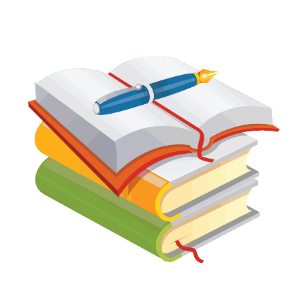 МЕТОДИЧЕСКАЯ ДЕЯТЕЛЬНОСТЬ
Разработка методических
комплектов к
программам внеурочной
деятельности
Разработка методических
рекомендаций по организации внеурочной спортивной деятельности обучающихся с ОВЗ
Работа над созданием
сборников методических
материалов по направлению деятельности инновационной площадки
Создание методической копилки
Формирование комплекта продуктов инновационной деятельности
Систематизация положительного
педагогического опыта, накопленного
педагогами школы-интерната по теме реализуемого проекта. Подготовка материалов для публикации и
транслирования имеющегося опыта
ТРАНСЛЯЦИОННАЯ ДЕЯТЕЛЬНОСТЬ
Представление результатов реализации проекта инновационной деятельности на семинарах, краевых конференциях
Размещение информации на 
официальном сайте ГБОУ школы-интерната №3 о  результатах инновационной деятельности
Передача инновационного опыта педагогическому сообществу
Представление 
инновационного 
педагогического опыта
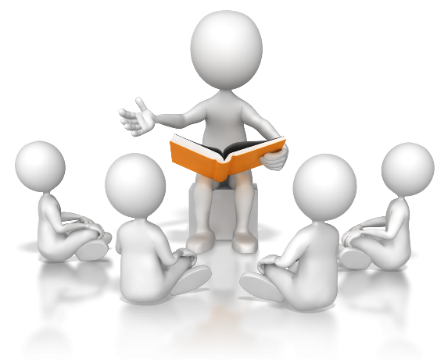 КРИТЕРИИ ЭФФЕКТИВНОСТИ ИННОВАЦИОННОЙ ДЕЯТЕЛЬНОСТИ
КРИТЕРИИ ЭФФЕКТИВНОСТИ ИННОВАЦИОННОЙ ДЕЯТЕЛЬНОСТИ
ПРАКТИЧЕСКИЕ РЕЗУЛЬТАТЫ
ПРАКТИЧЕСКИЕ РЕЗУЛЬТАТЫ
ИТОГИ РЕАЛИЗАЦИИ ИННОВАЦИОННОГО ПРОЕКТА
По итогам работы по реализации инновационного проекта был издан сборник методических материалов: 
«Методические рекомендации по организации занятий адаптивным спортом с обучающимися с ОВЗ»
В методических рекомендациях рассматриваются содержание и методика занятий адаптивным спортом, применение здоровьесберегающих технологий в практике работы в таких сферах деятельности, как образование, воспитание, развитие, реабилитация детей-инвалидов.
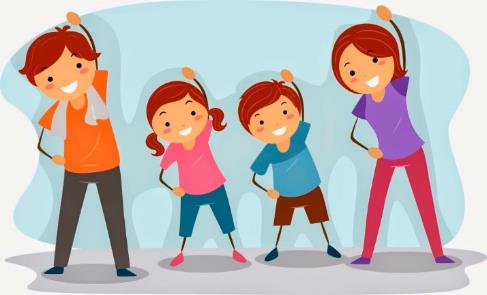 МАУ СШ «Лидер» г. Армавир
ГБОУ КК «Центр паралимпийской подготовки»
ВООИ «Цент паралимпийского спорта»
Российский государственный университет физической культуры
Армавирский государственный педагогический университет
Институт развития образования Краснодарского края
ФГАОУ ВО «Южный федеральный университет», г. Ростов-на-Дону
ОЧУ ВО «Армавирский социально-психологический институт»
Краевая специальная библиотека для слепых имени А.П. Чехова
Государственное бюджетное учреждение дополнительного образования Краснодарского края "Специализированная музыкальная школа слепых и слабовидящих детей"
Развитие профессионального мастерства педагогов
Выявление, поддержка и развитие одаренных детей
Обеспечение преемственности дополнительного образования
Повышение доступности качества дополнительных общеразвивающих программ
ФГПОУ Курский музыкальный колледж
Краснодарский государственный институт культуры и искусств
Кубанский государственный университет физической культуры, спорта и туризма
Московский государственный гуманитарно-экономический универсистет
Центр диагностики и консультирования Краснодарского края
Армавирский филиал Центра диагностики и консультирования Краснодарского края
Проектирование профессиональной перспективы обучающегося
Доступность дополнительного образования для детей с ОВЗ
ОРГАНИАЦИЯ РАБОТЫ СПОРТИВНОГО КЛУБА «МЫ ВЫБИРАЕМ СПОРТ И ЗДОРОВЬЕ»
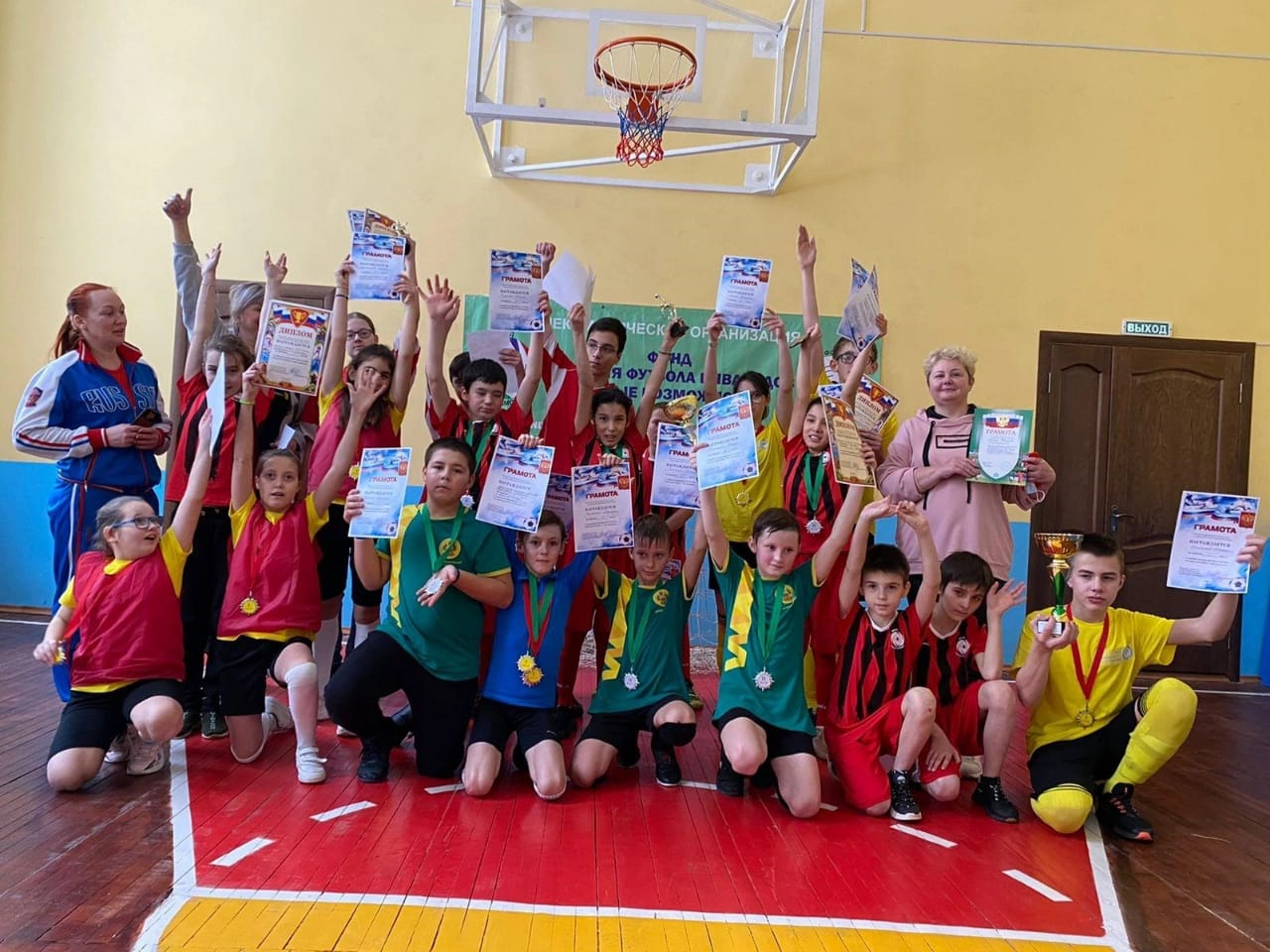 Спорт слепых – теннис (шоудаун)
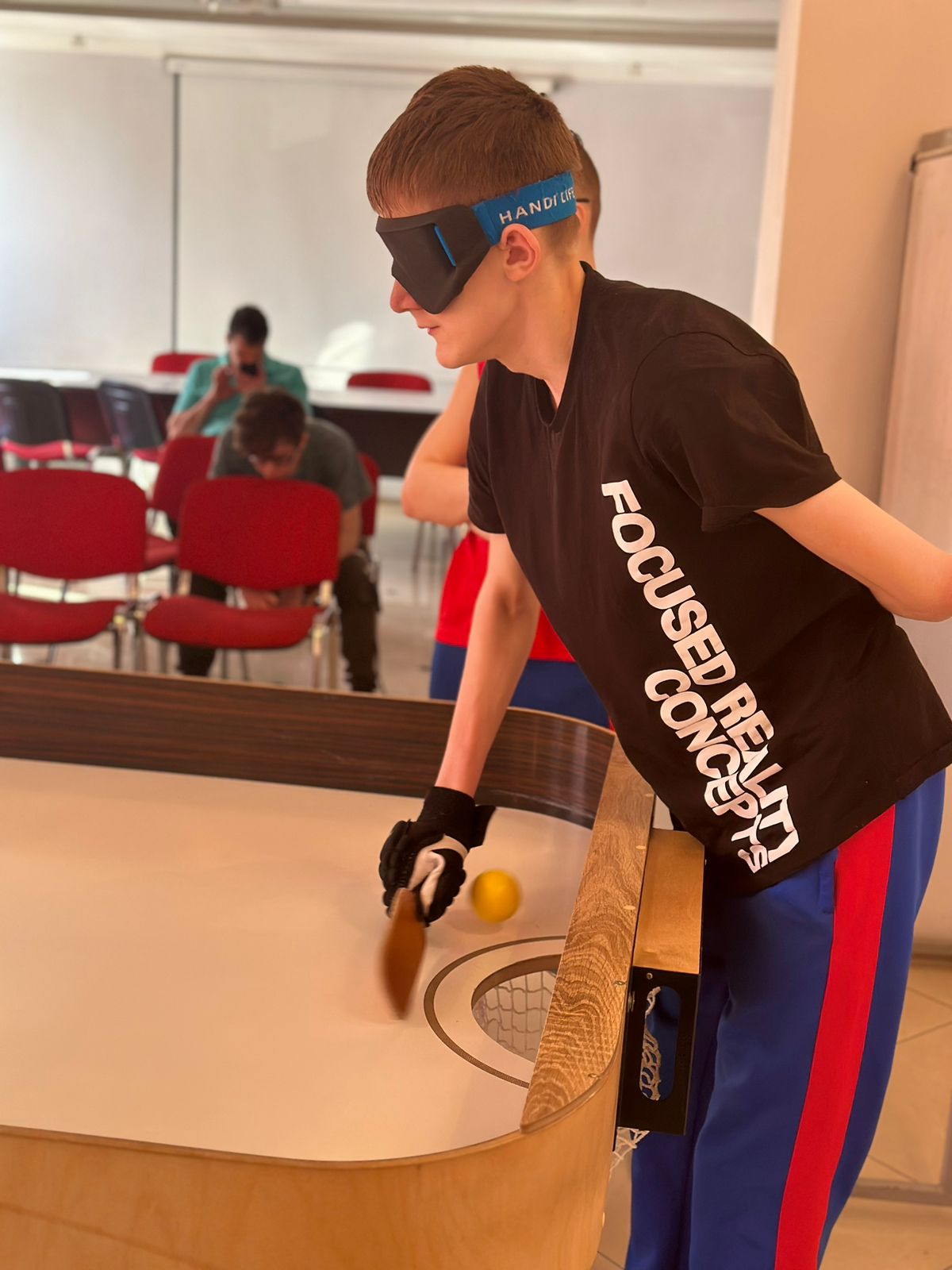 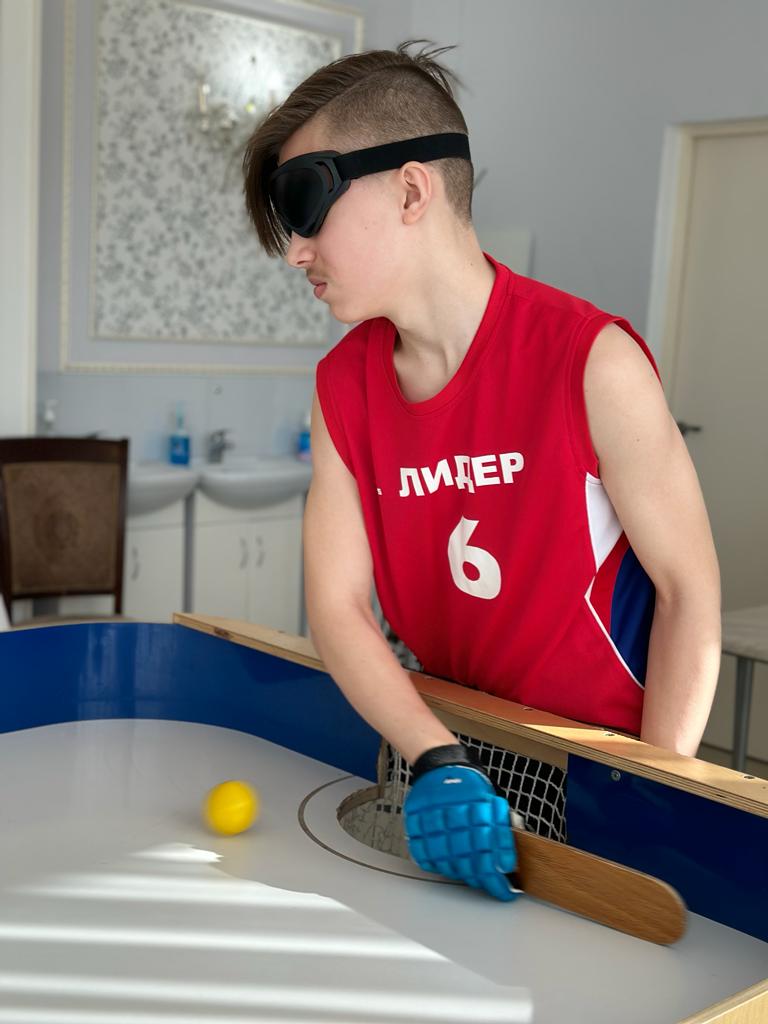 Торбол
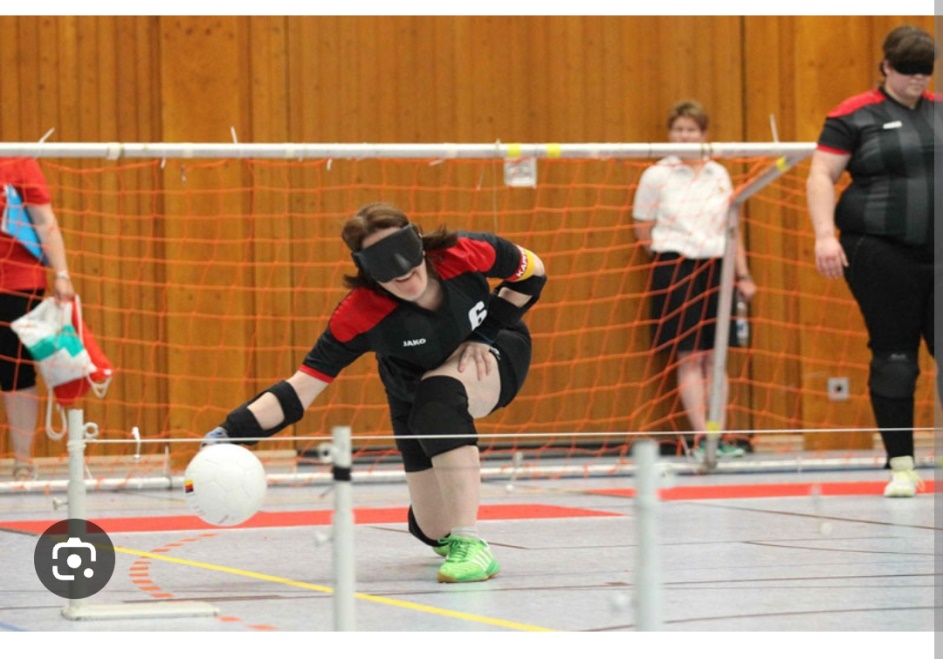 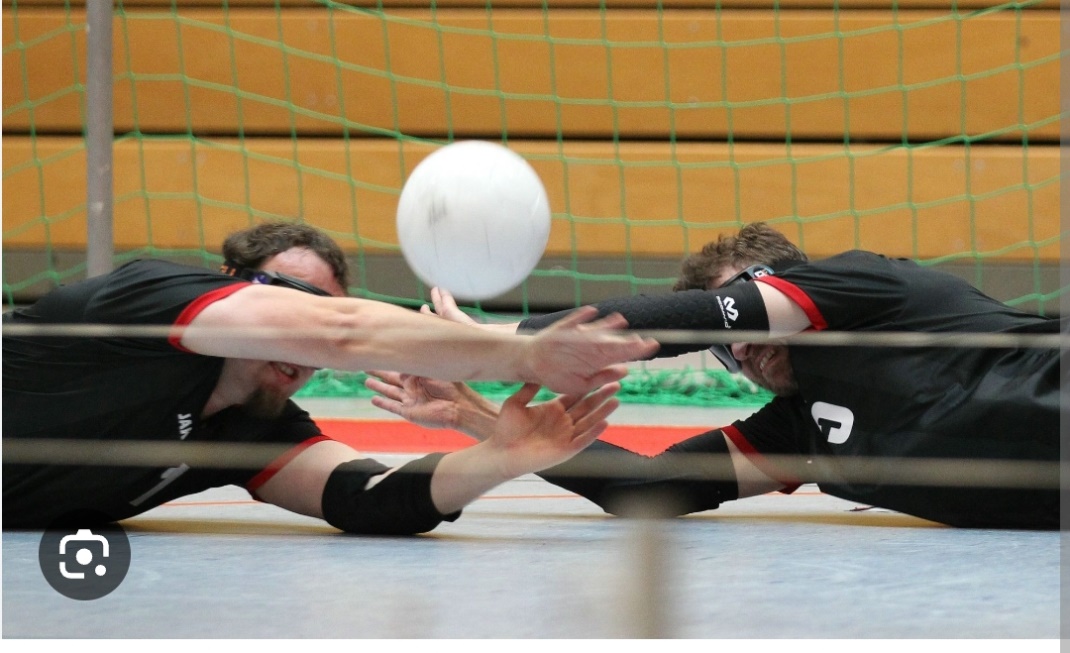 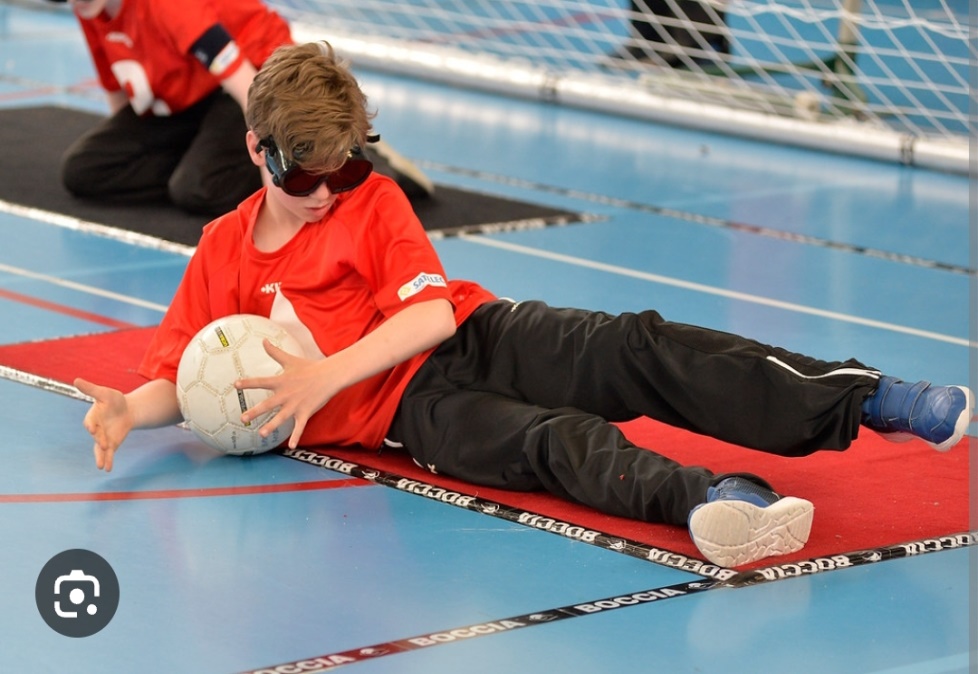 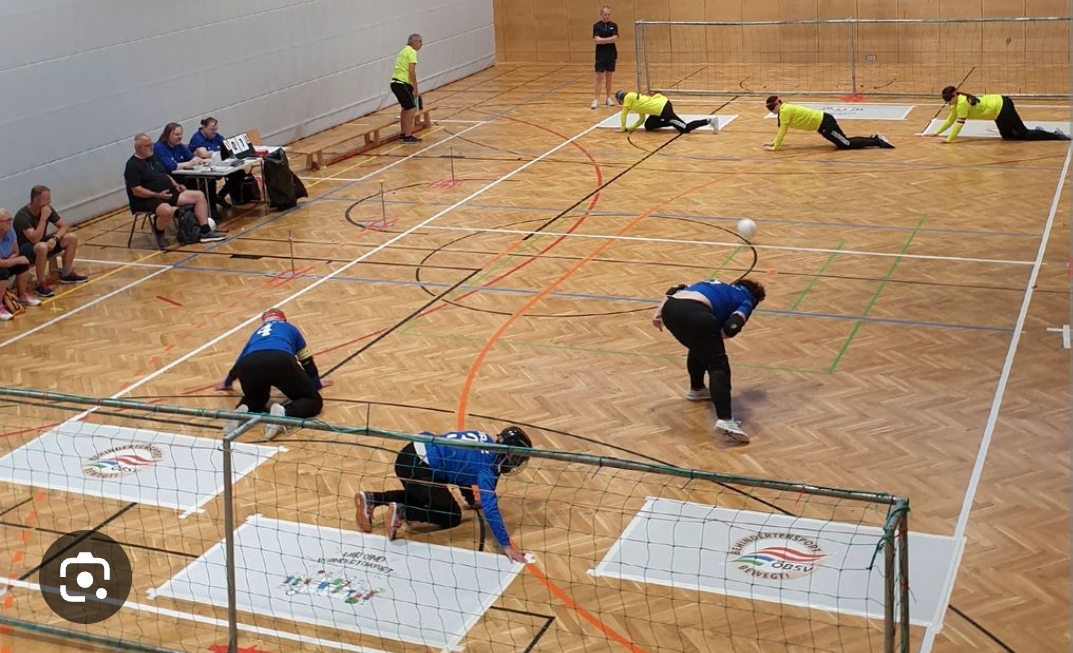 Голбол
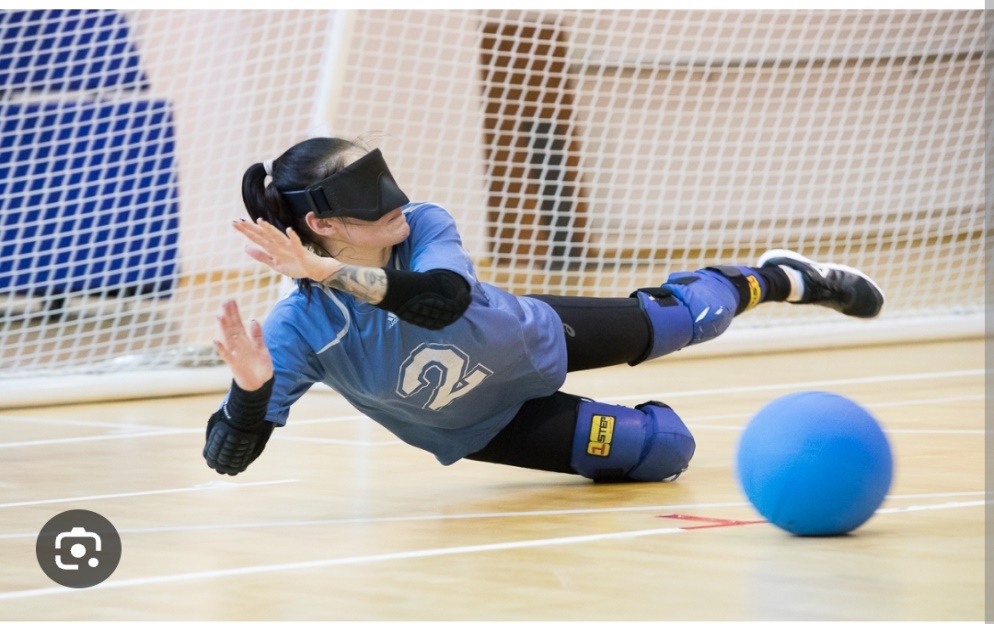 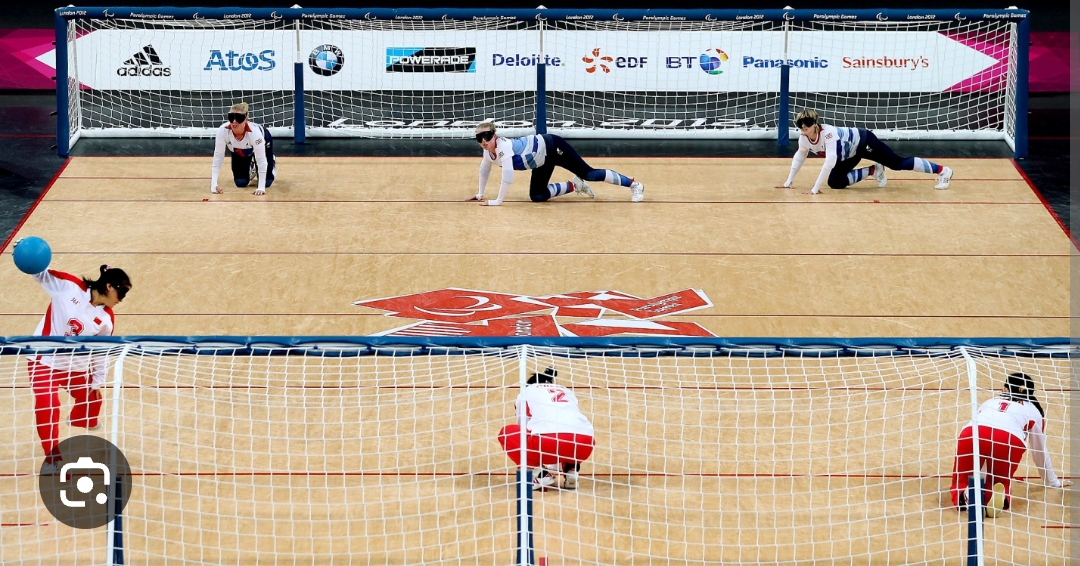 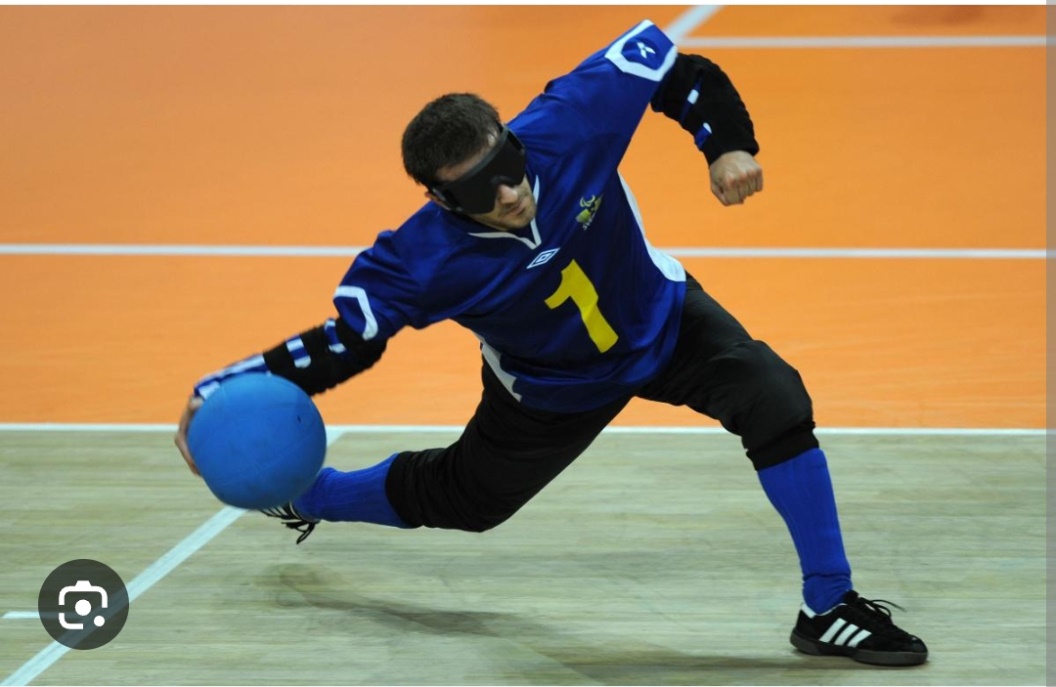 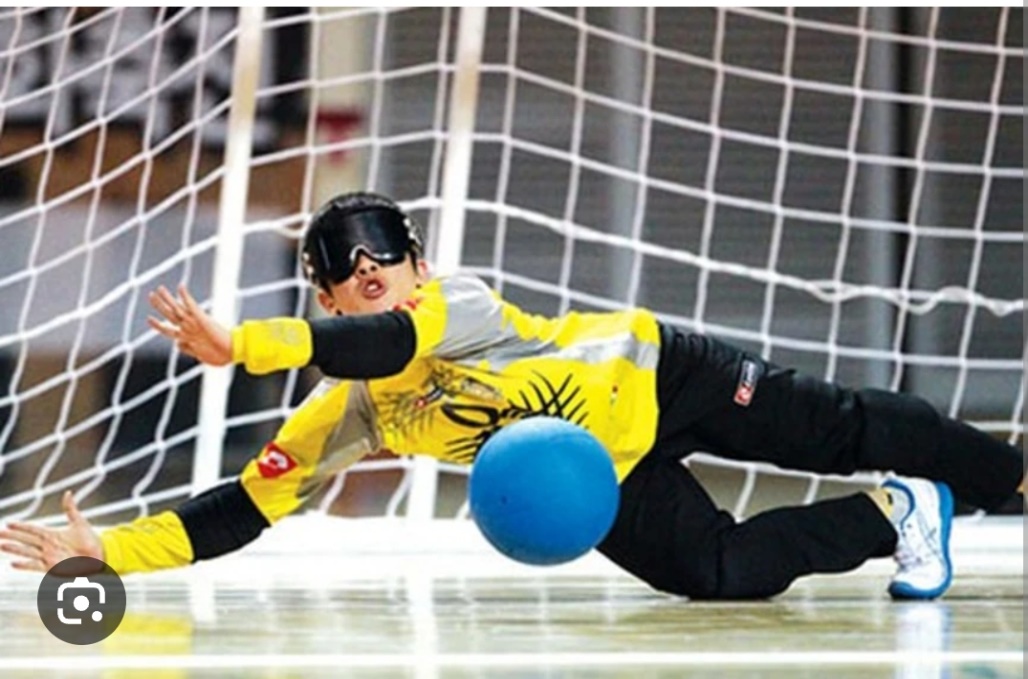 Футбол, мини –футбол 5/5 В1
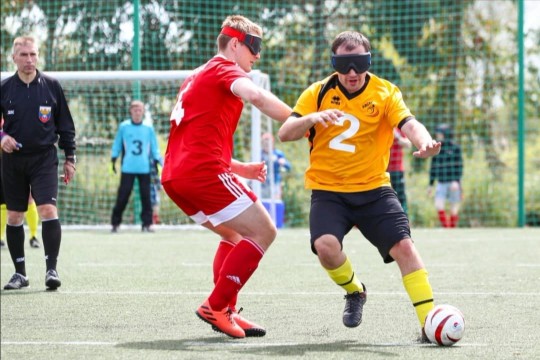 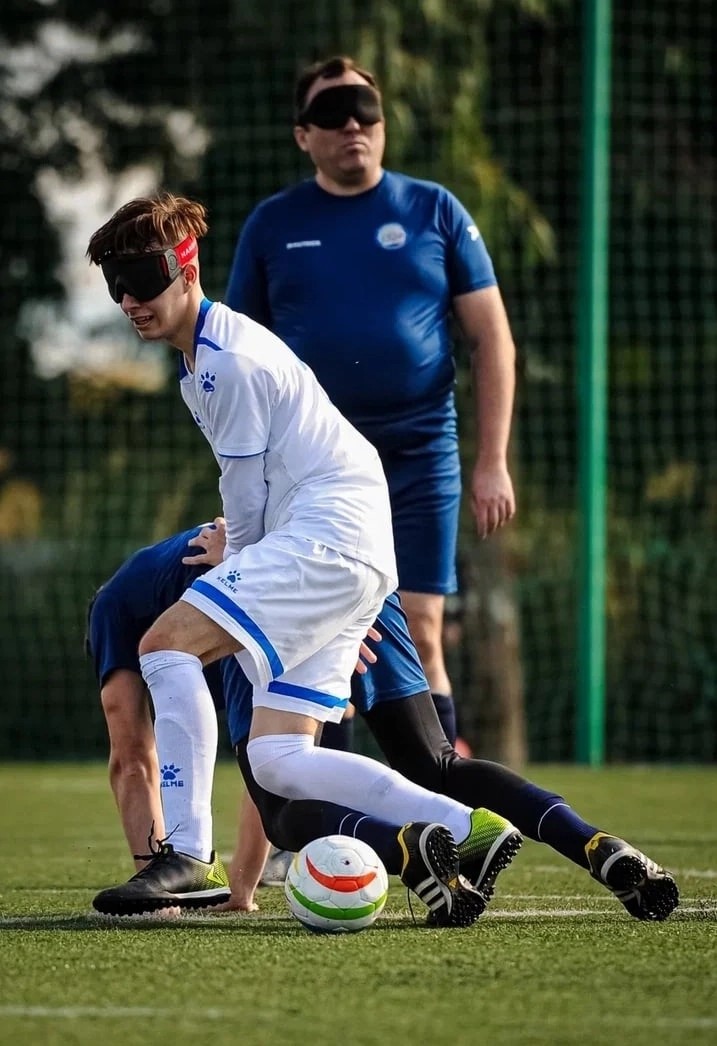 Легкая атлетика
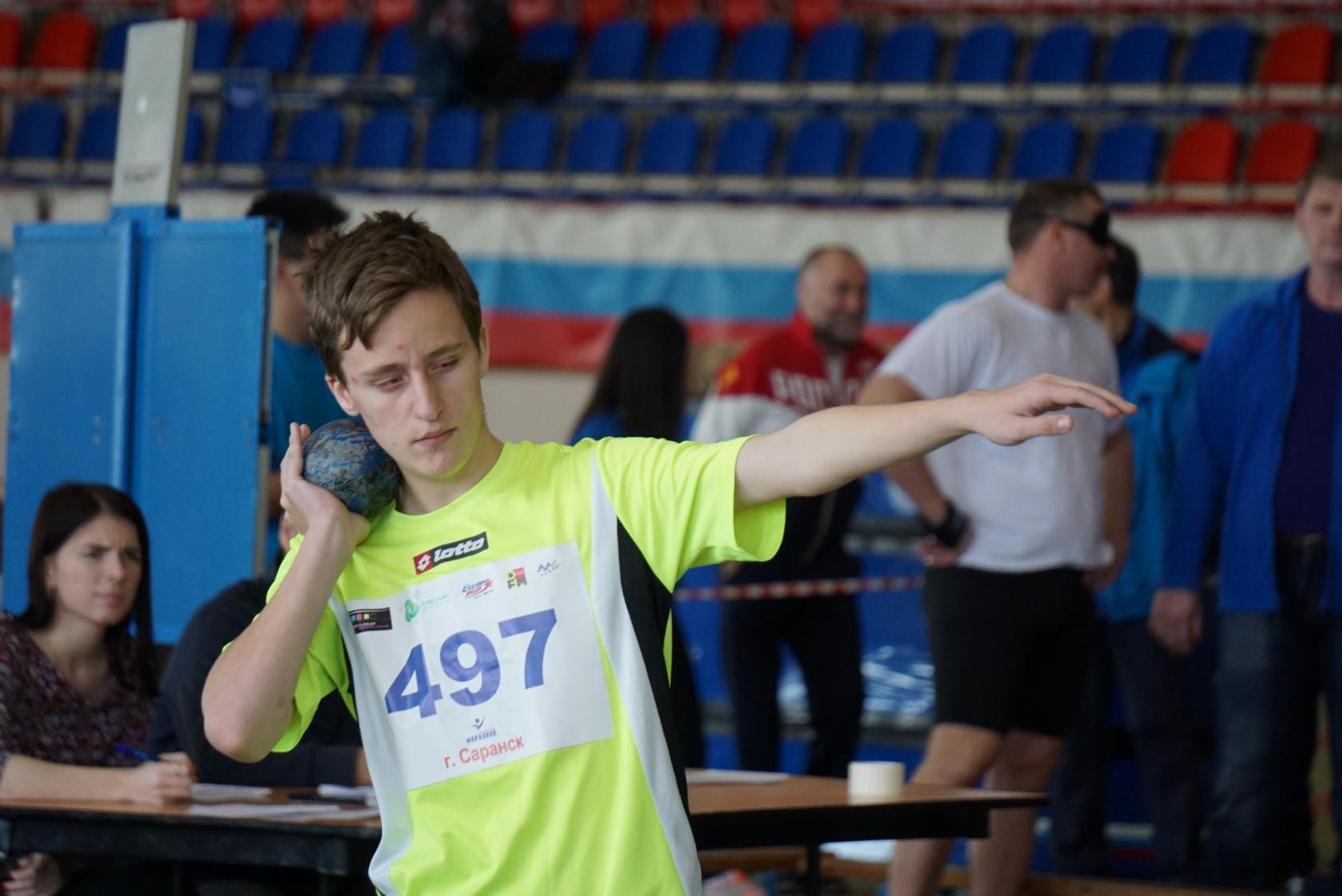 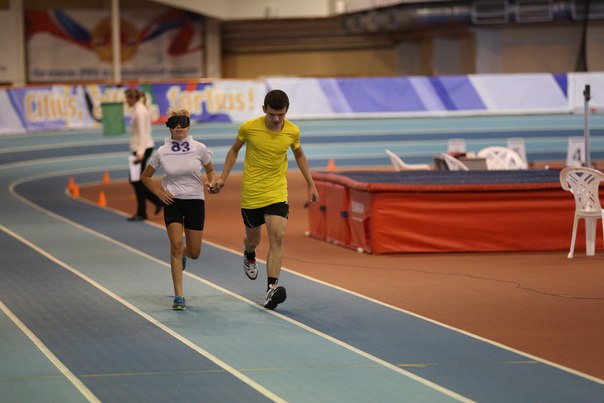 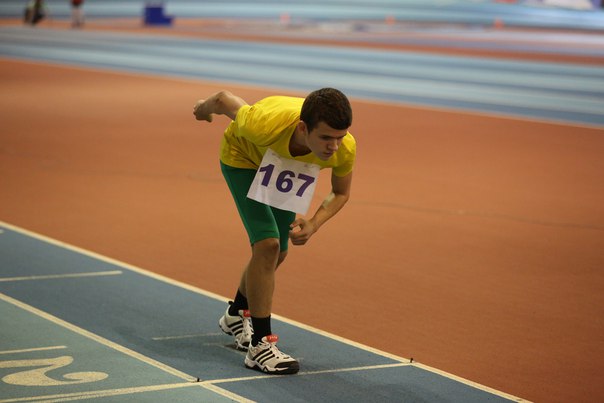 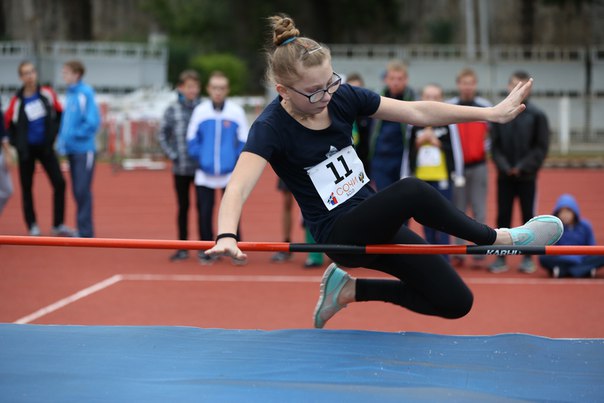 Сборные команды Краснодарского края по спорту слепых ФУТБОЛ И ГОЛБОЛ
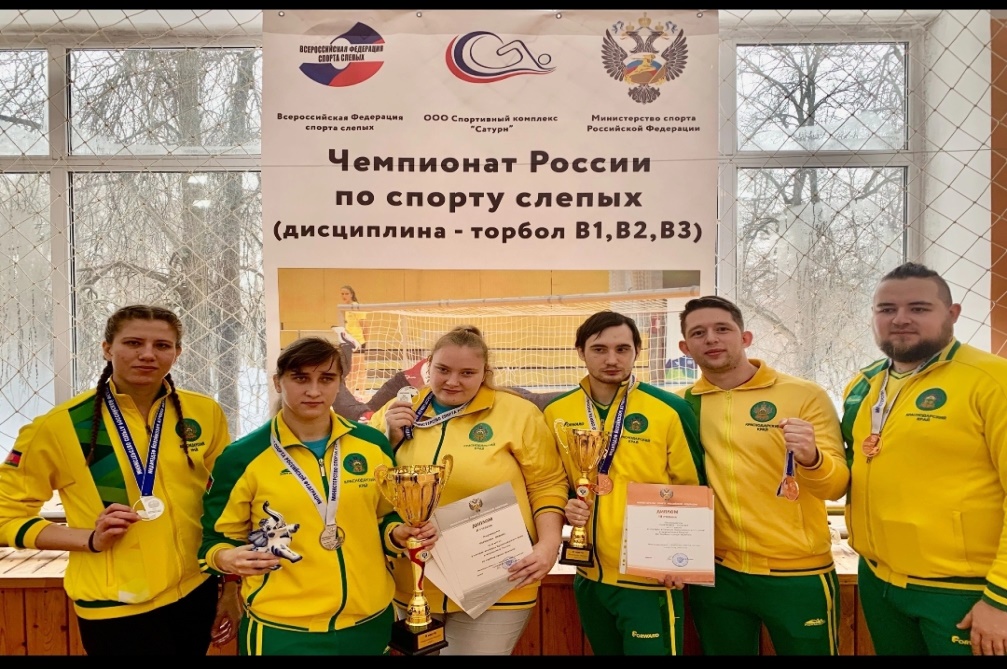 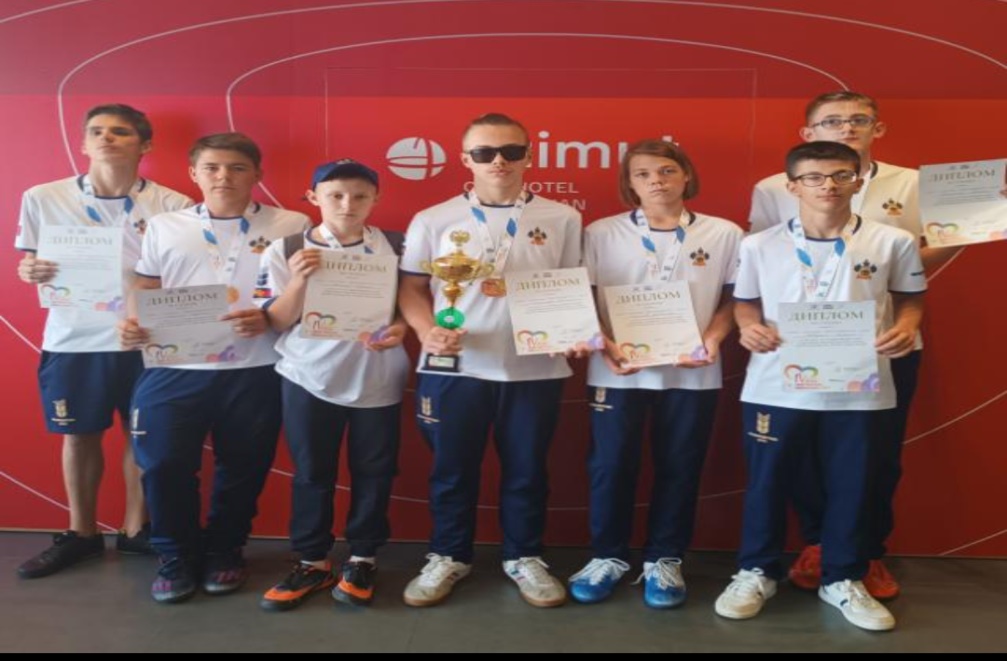 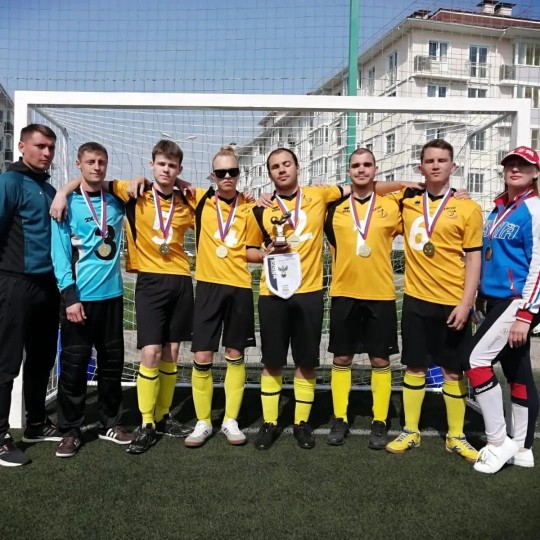 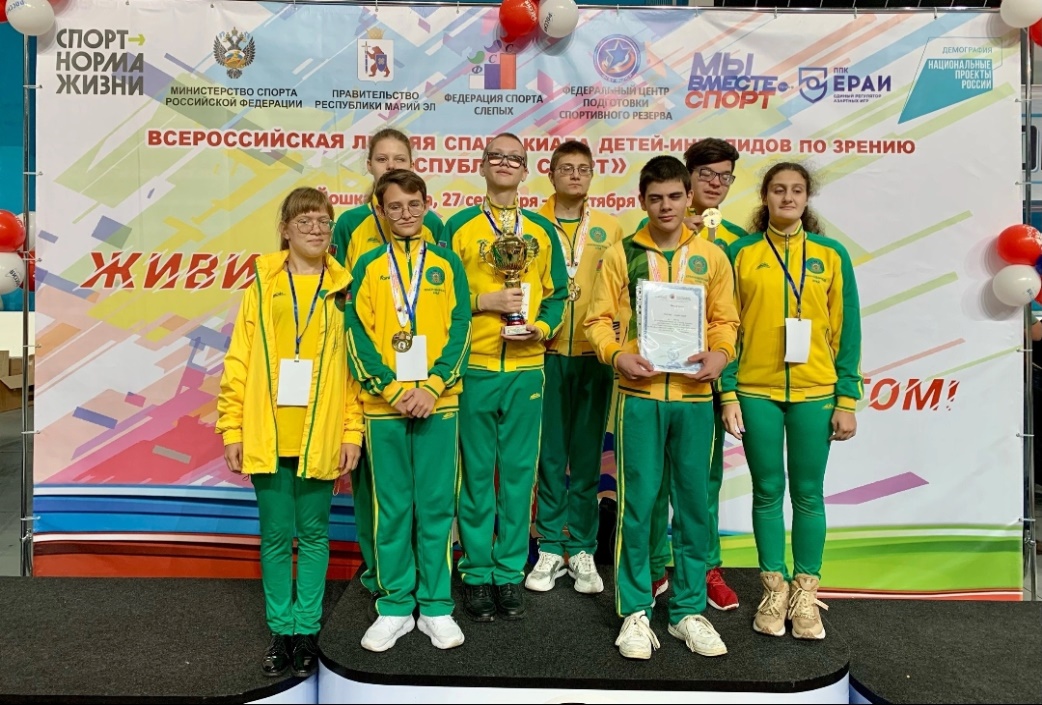 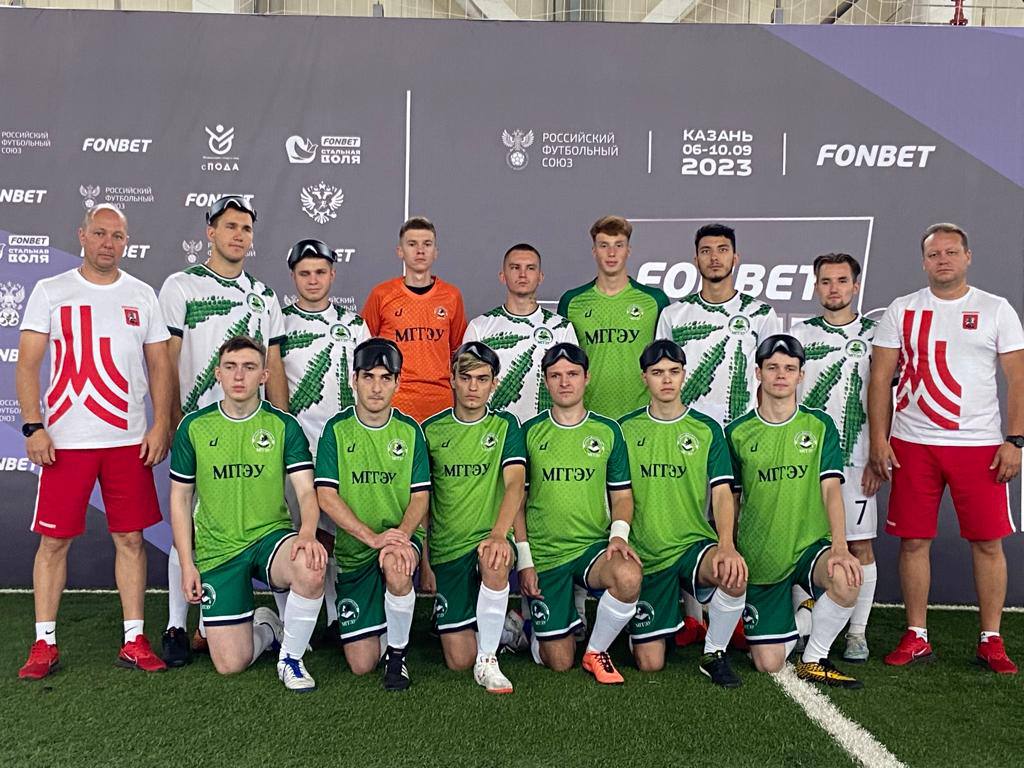 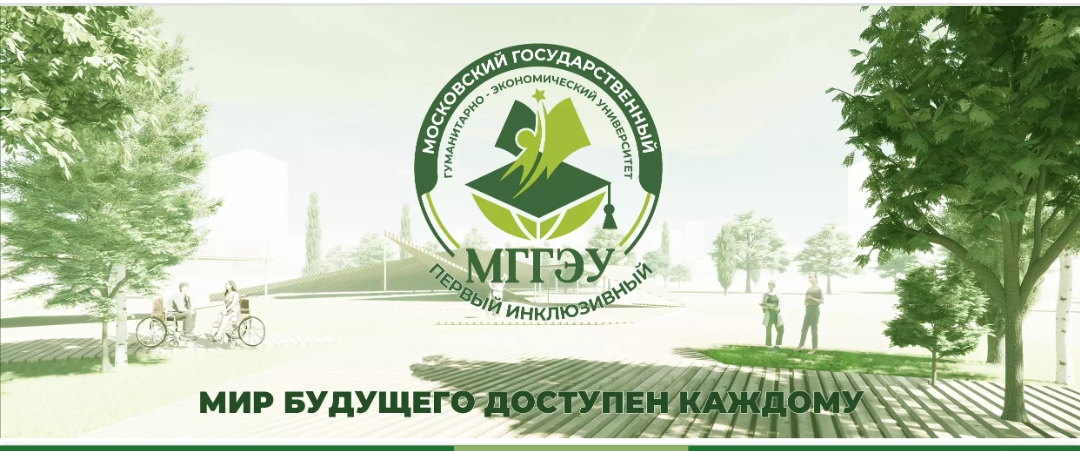 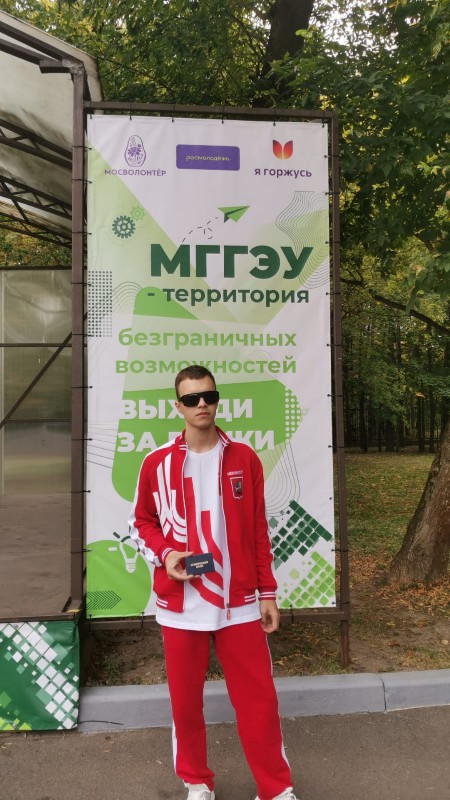 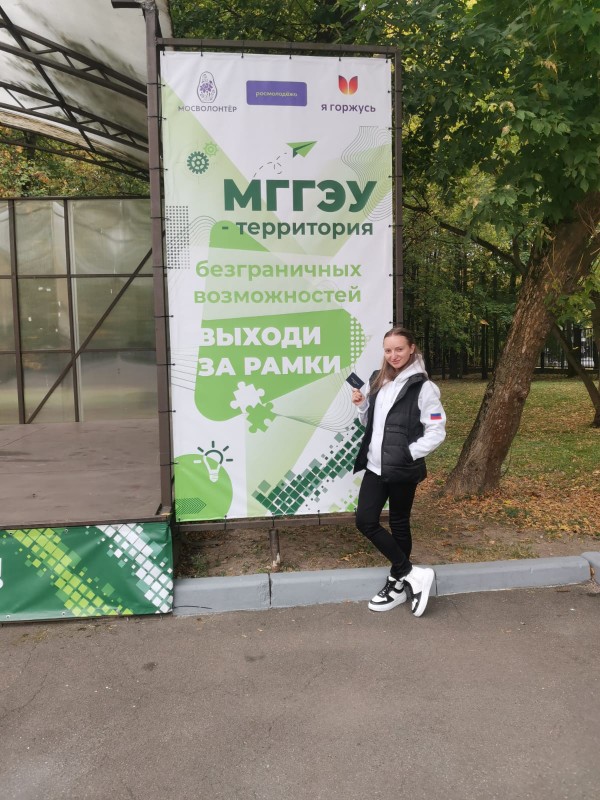 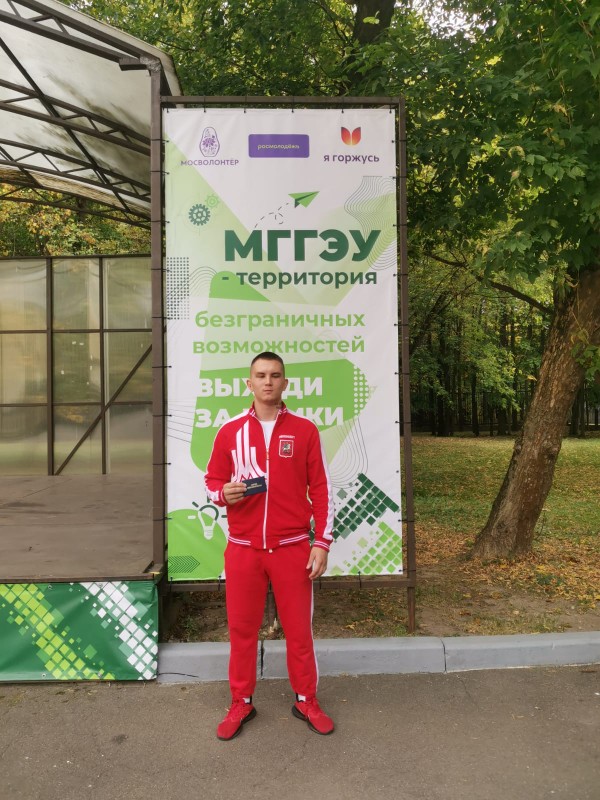 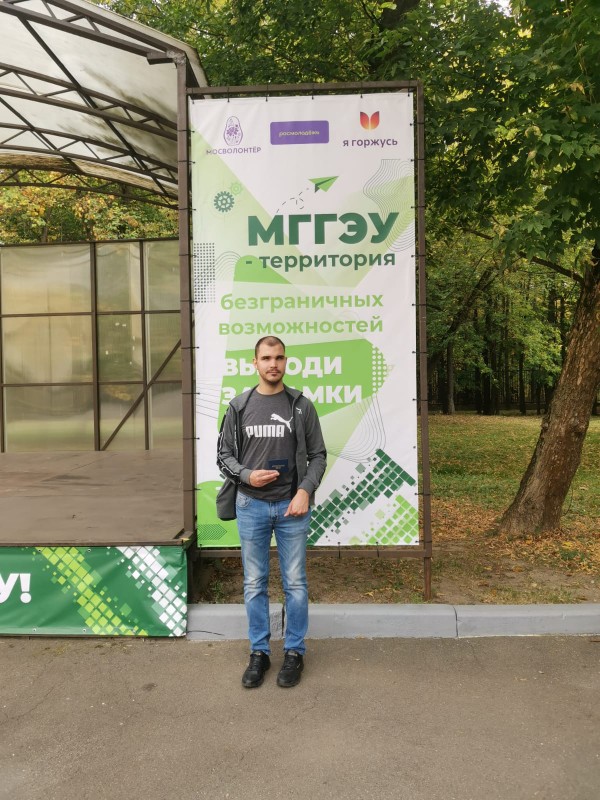 СПАСИБО ЗА ВНИМАНИЕ!
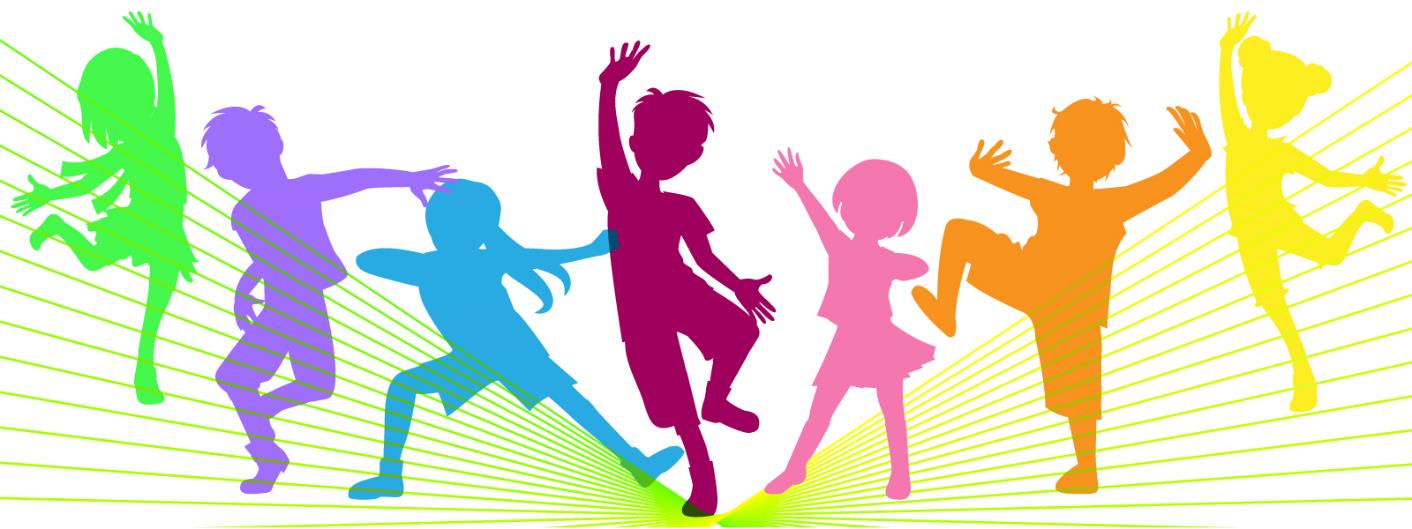